Additional text here.
Main Title
Subtitle
Additional text here.
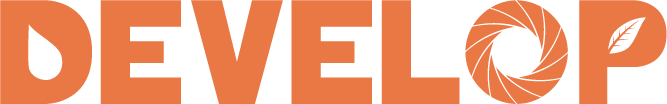 Project Image
Project Title
	 Project Full Title

Brief summary of the project.
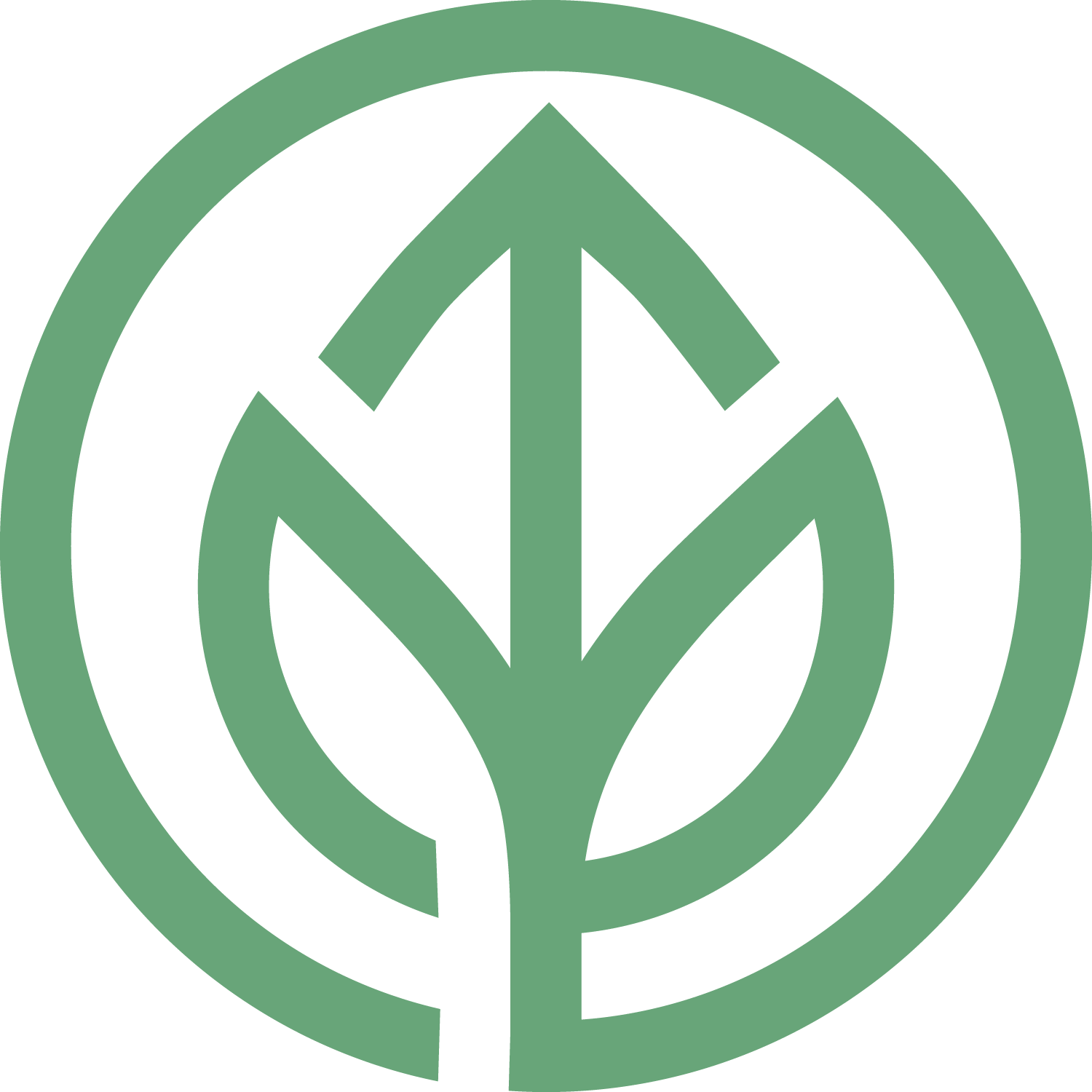 Additional text here.